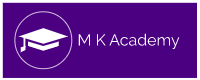 Types Of Computer
1. Desktops2. Laptop Computer
Computer Kept on a desk is known as “Desktop Computer”
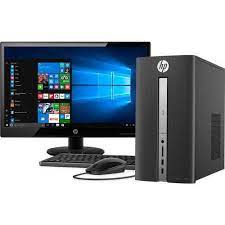 It is also known as “Personal Computer” Or PC
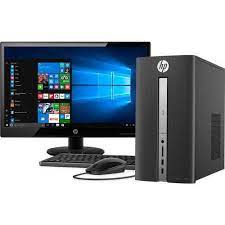 Desktops are used
In Offices
At homes
In School libraries, etc
Laptop Computer
It is small Computer
It is like a notebook
Its used in
Offices
Meetings
Seminar